Solid-liquid and flow cells
Tom Arnold
FREIA Instrument Scientist
www.europeanspallationsource.se
27 November, 2018
SANS
Liquid handling for SANS
Off the shelf items
Stop-flow / flow-through cells
Microfluidics
HPLC  & syringe pump
Integration with a sample changer?
Anything else needed?
3
Reflectometry
Sample Changers
Current Solid-Liquid Sample changing on INTER
Simple translation stage
5
Standard Solid – Liquid cells
The standard solid-liquid cell looks quite simple
Substrate clamped onto a Teflon trough
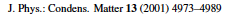 6
Variations
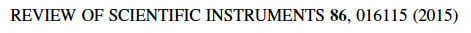 Some sophisticated designs exist
Modular
Kinematic mounting
Different orientations and materials
Flow & mixing appropriate to application and orientation
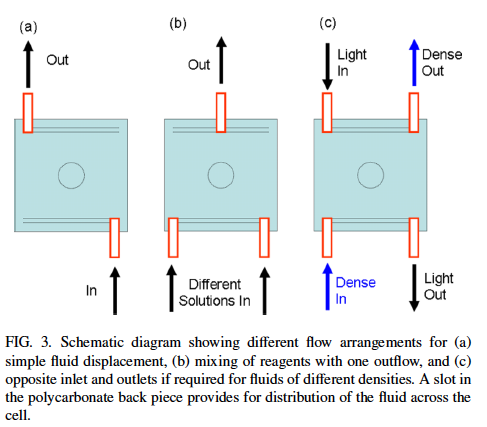 7
Variations
Adaptations to allow parallel techniques
Different constraints on substrate & trough materials, windows etc
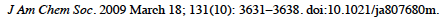 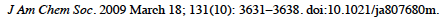 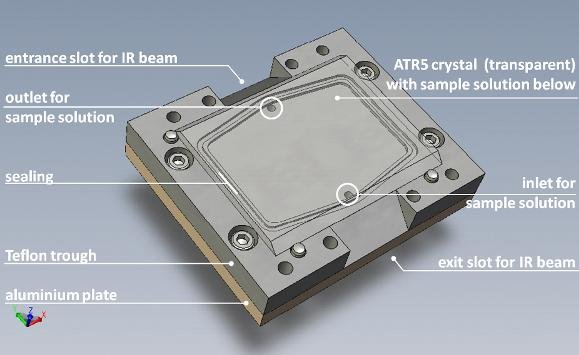 8
Microfluidics? Small volumes
New opportunities for measurements on small samples
Increases capacity for a sample changer
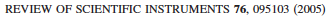 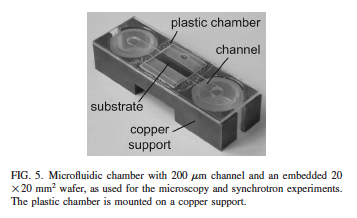 9
X-ray compatibility? Collaboration with Max IV?
Lipids at Silicon-water interface 
with a small volume flow cell (1-2cc max)
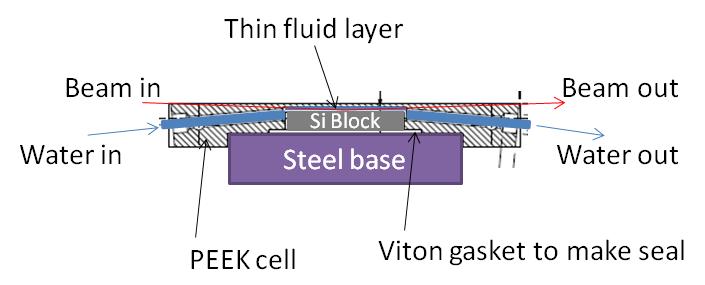 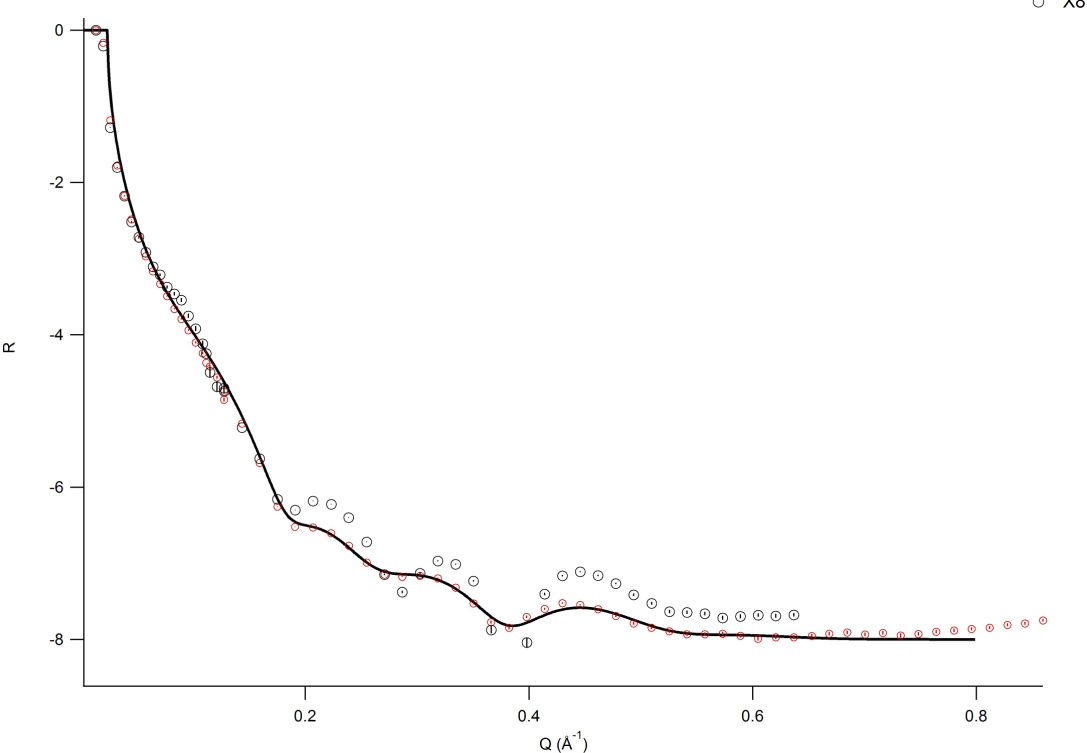 1:1 DPPC/DOPC bilayer at Silicon-Water 
(with and without NaCl)
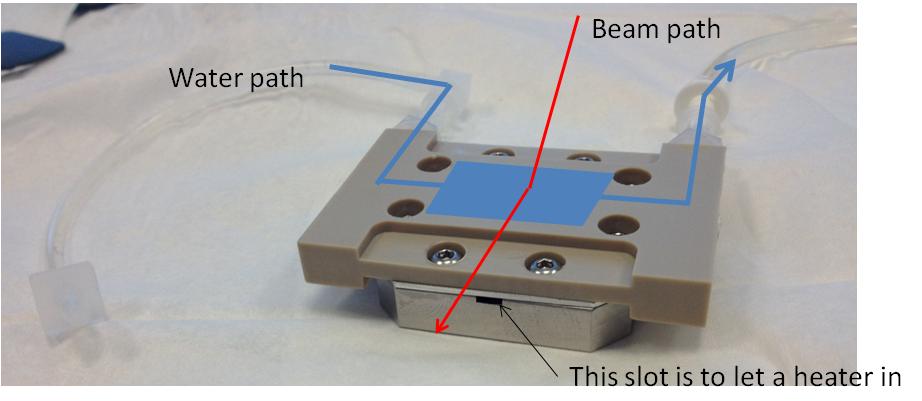 Sample Changer Considerations
Orientation & mounting?
Number of cells required
Space constraints
HPLC / syringe pumps / switches
Supply / Drains / Hazardous waste
Volume
Chemical resistance / fumes / activation
Auto-alignment & scripting to avoid human error
Adaptations for complementary techniques
Interface with other kit?
11
Solid-Liquid Cell Considerations
What should ESS provide & what should users provide?
Orientation & mounting?
Footprint / Volume?
Fluid flow & exchange?
Shielding & Activation?
Materials? Substrates?
Adaptations for complementary techniques
Stirring / mixing
Electrical contacts
UV/visible/IR
High liquid pressure?
In-line analysis (QCM  etc)
X-ray reflectometry?
12